性教育、フィギュア使用
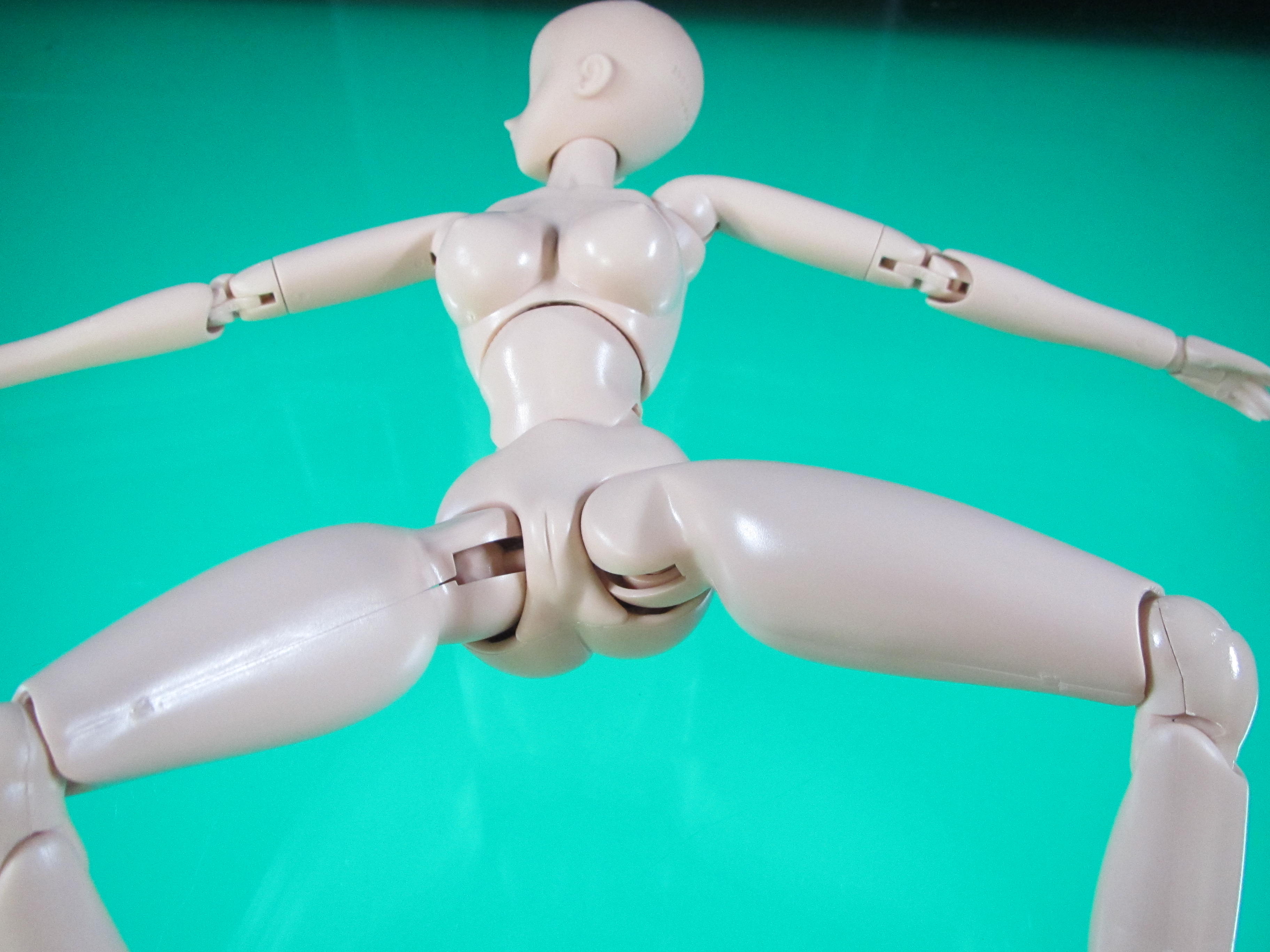 性教育、女性性器模型
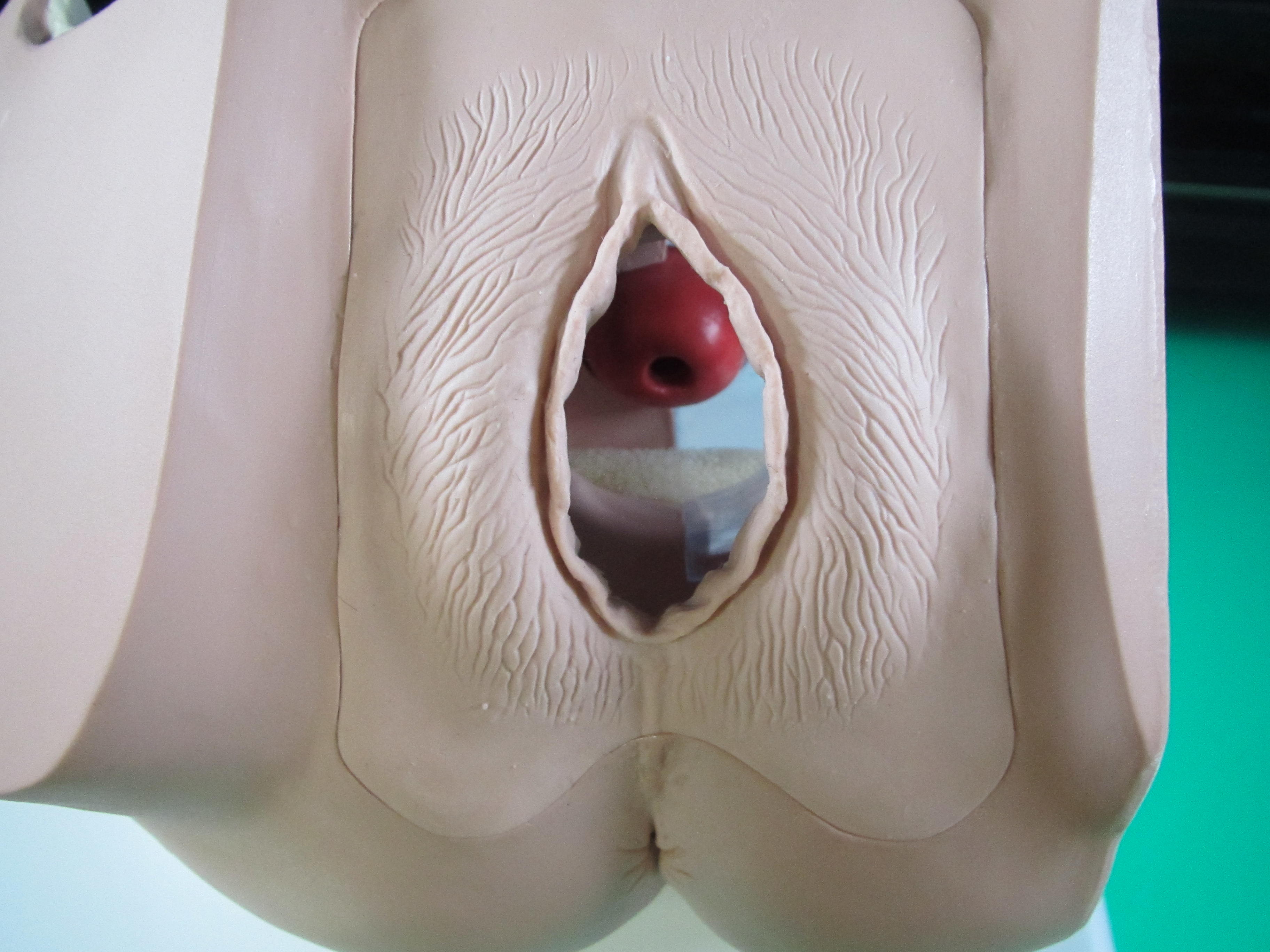 女性性器、透明膣、内側
男性性器、コンドーム装着
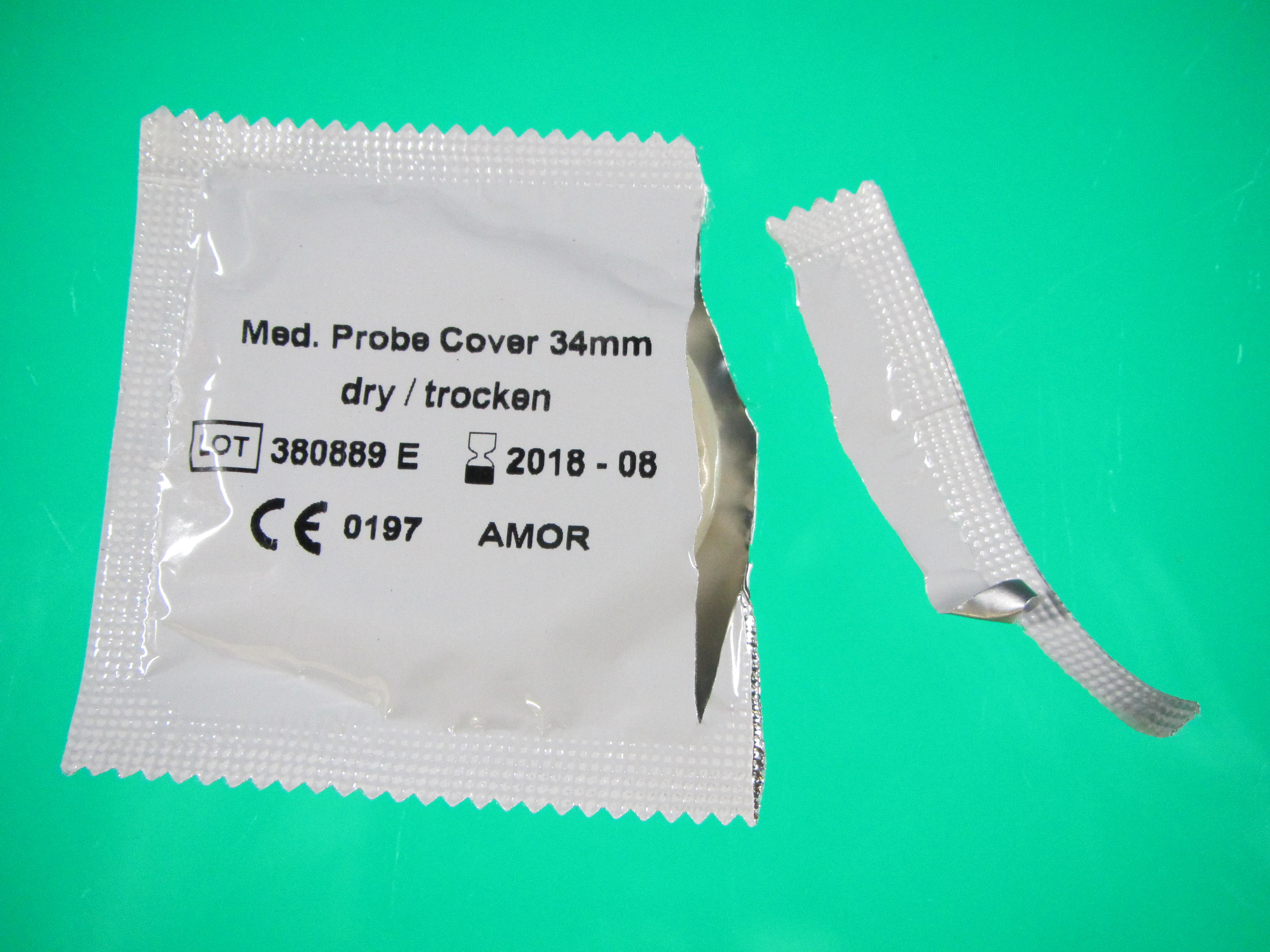 フィギュアを使った性交体位（正常位）